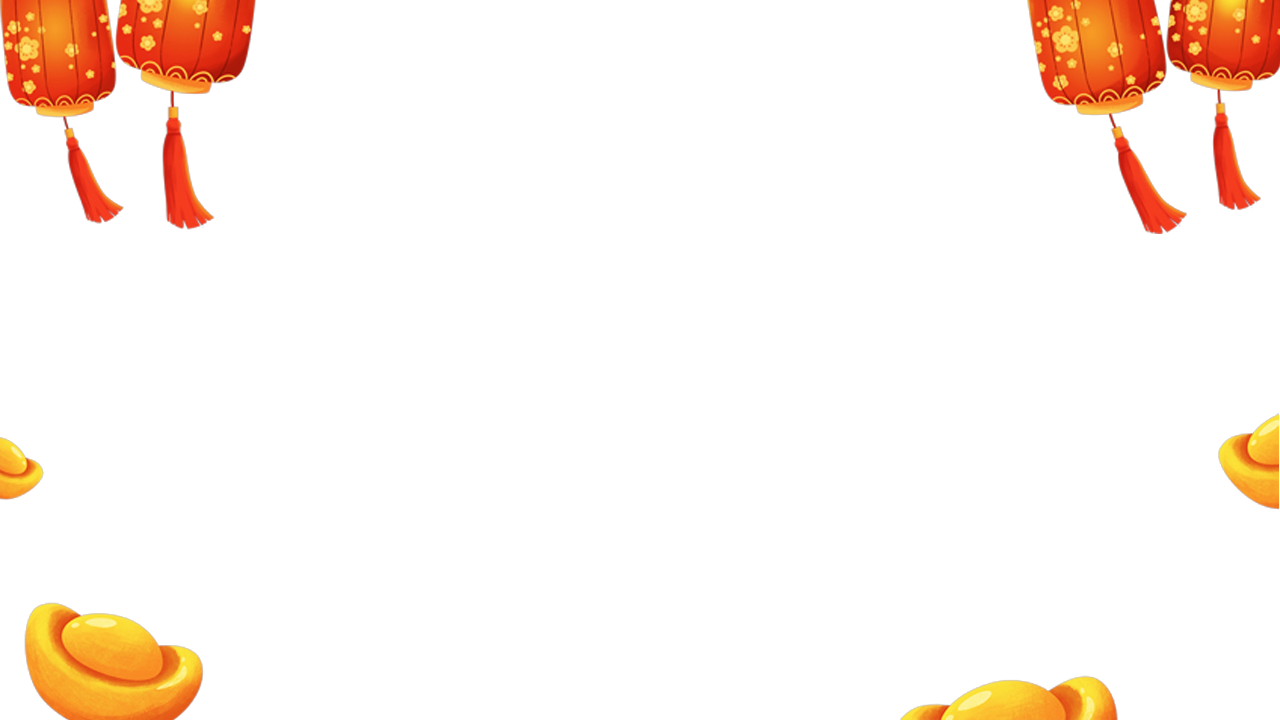 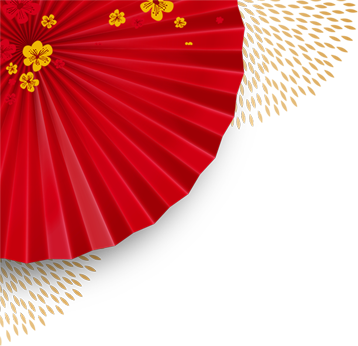 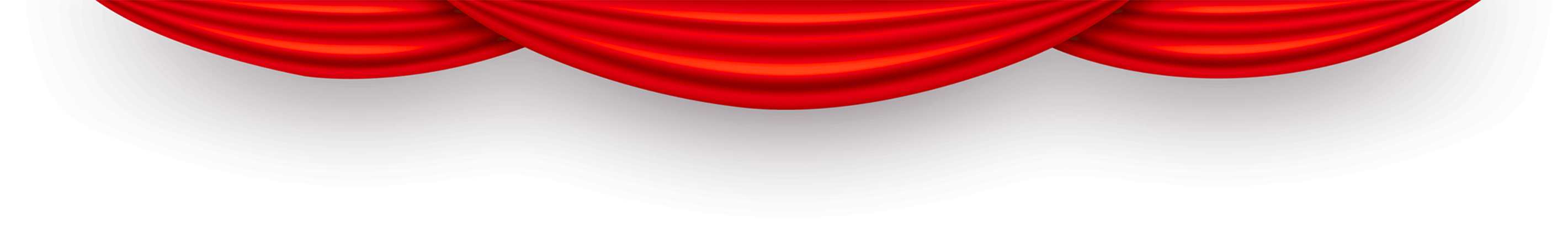 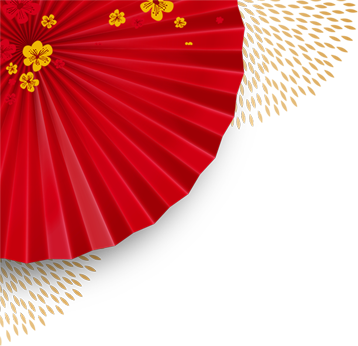 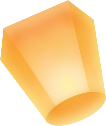 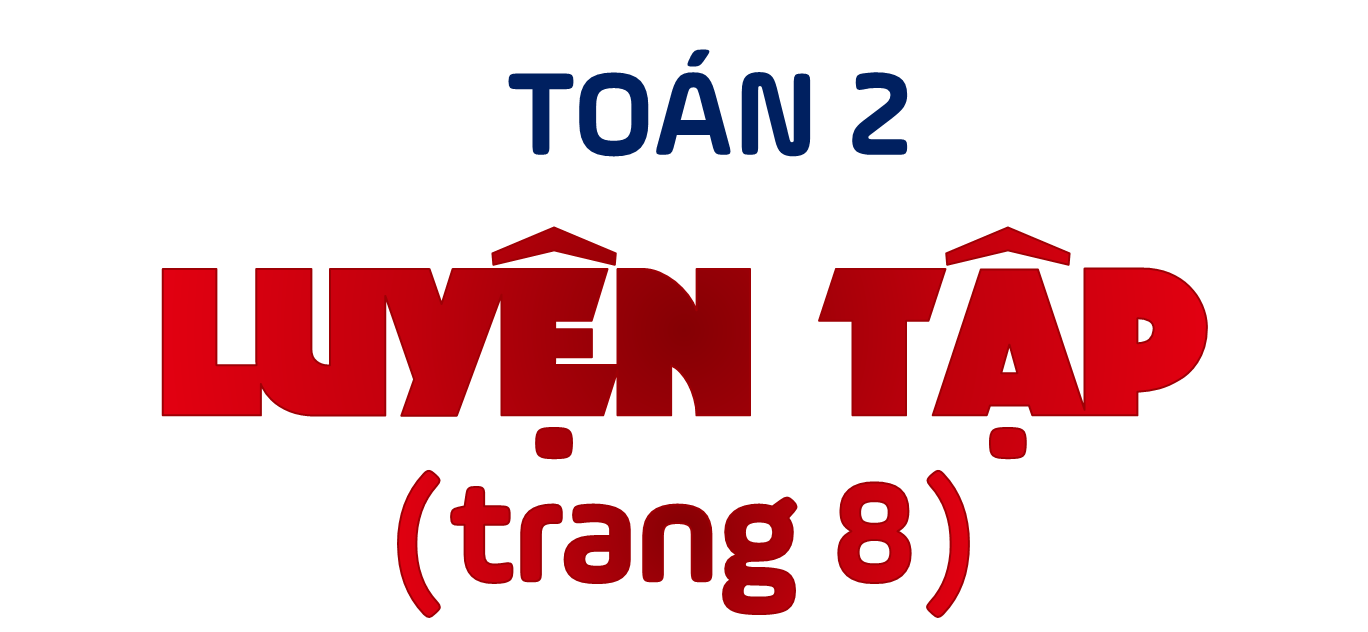 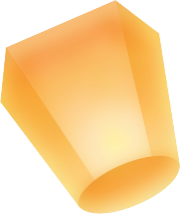 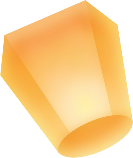 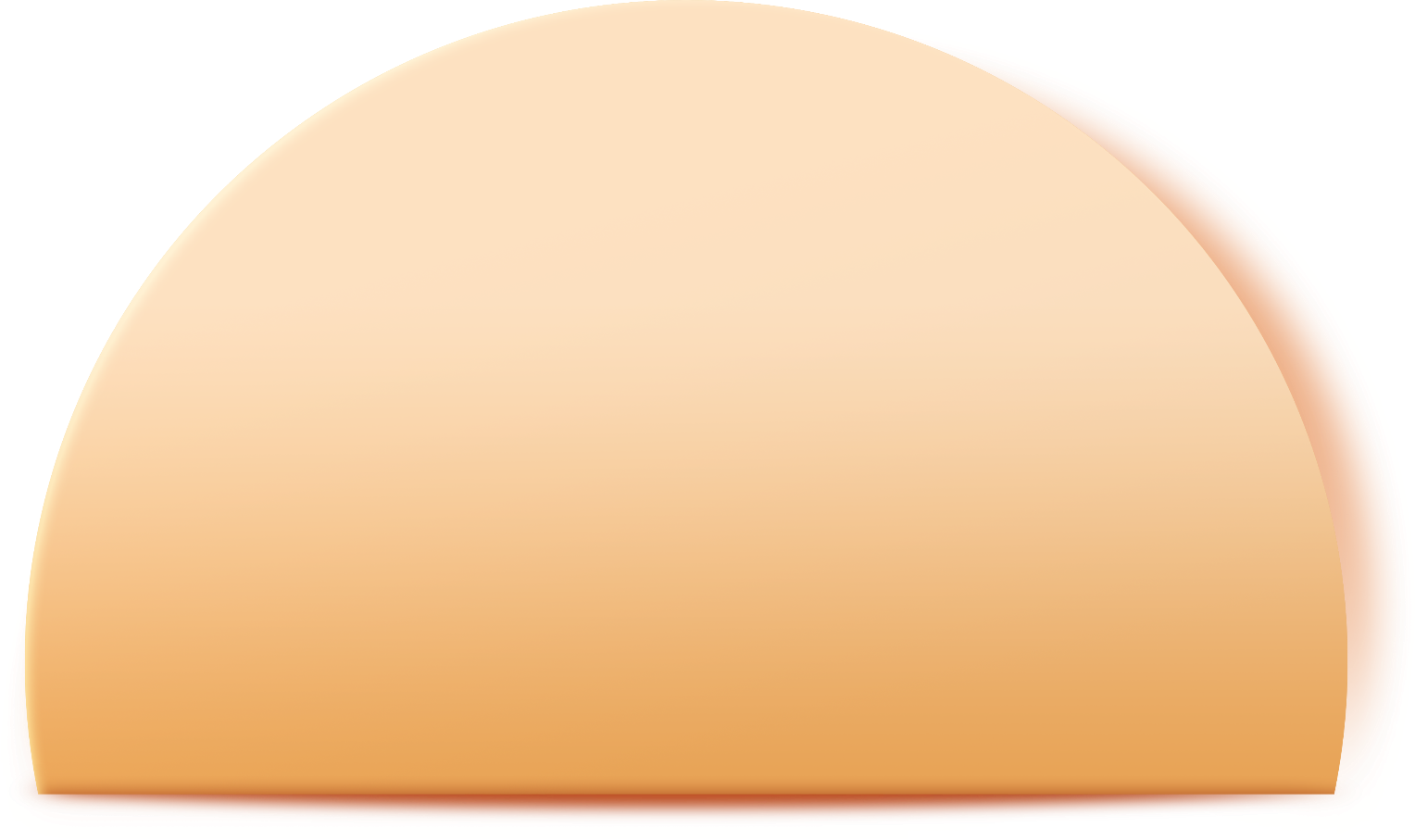 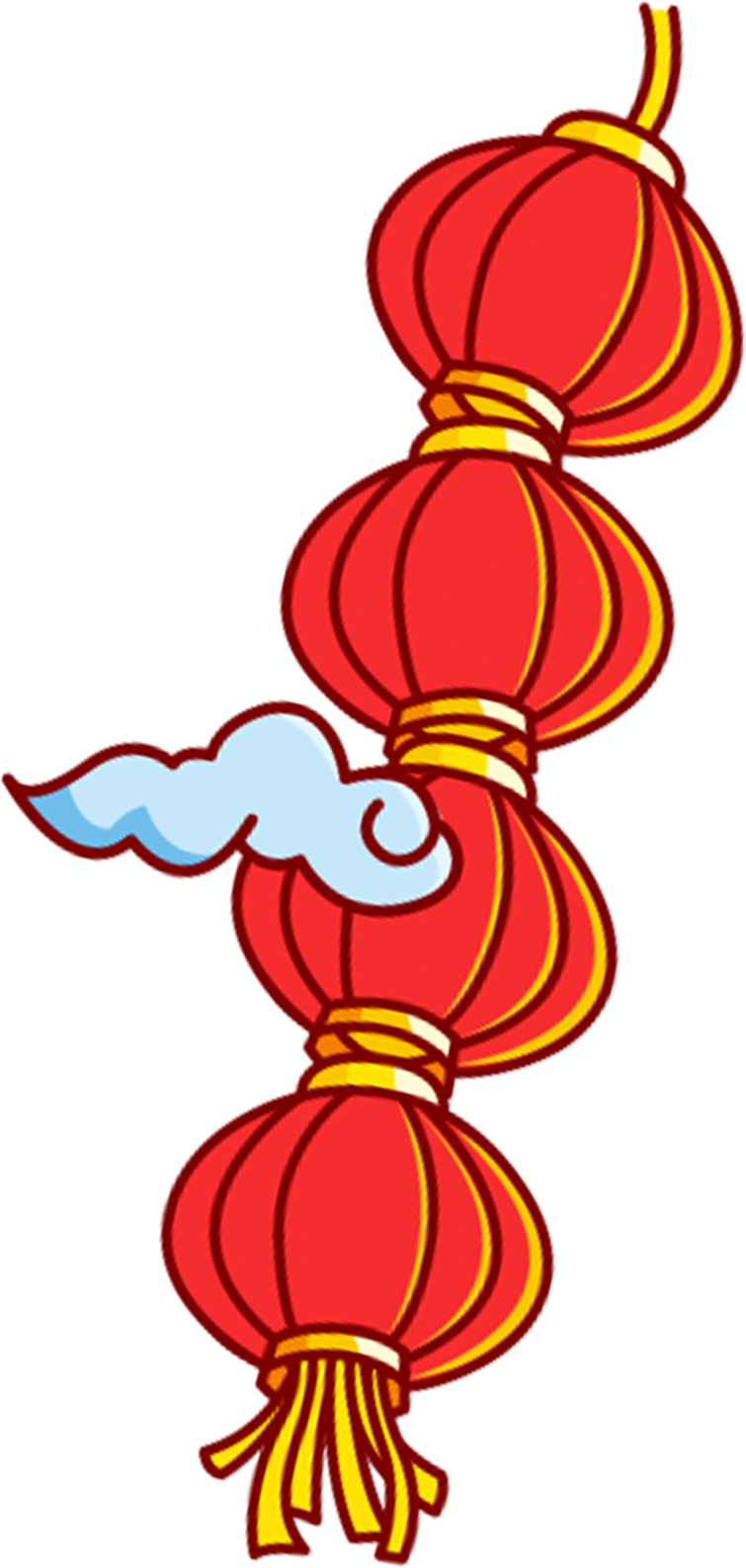 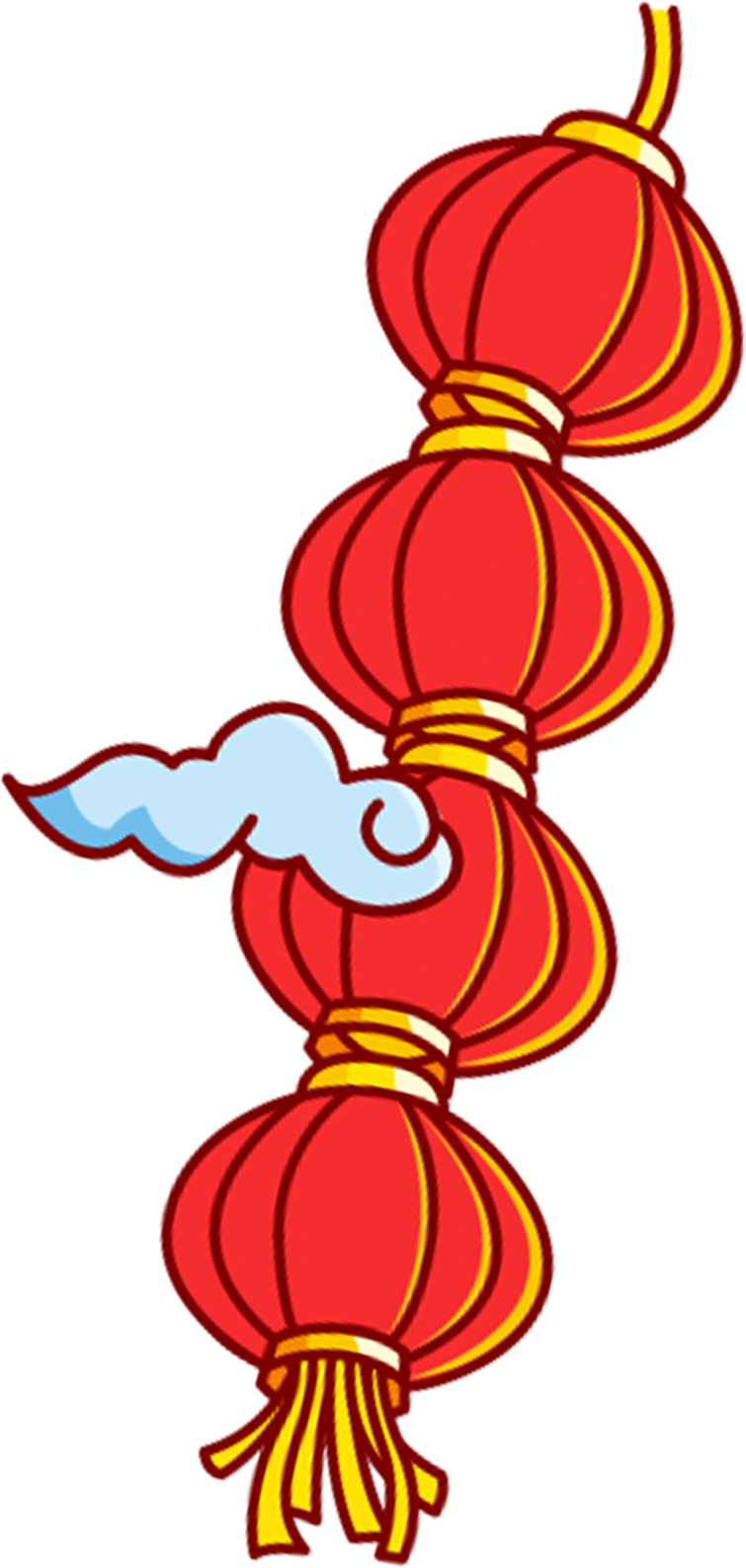 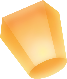 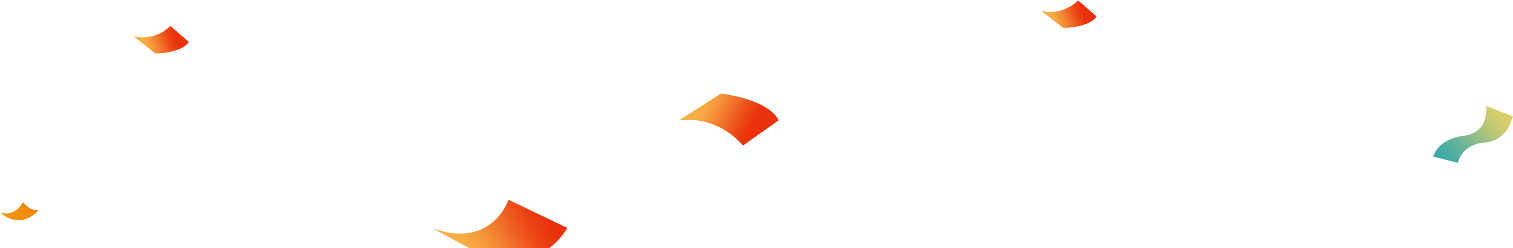 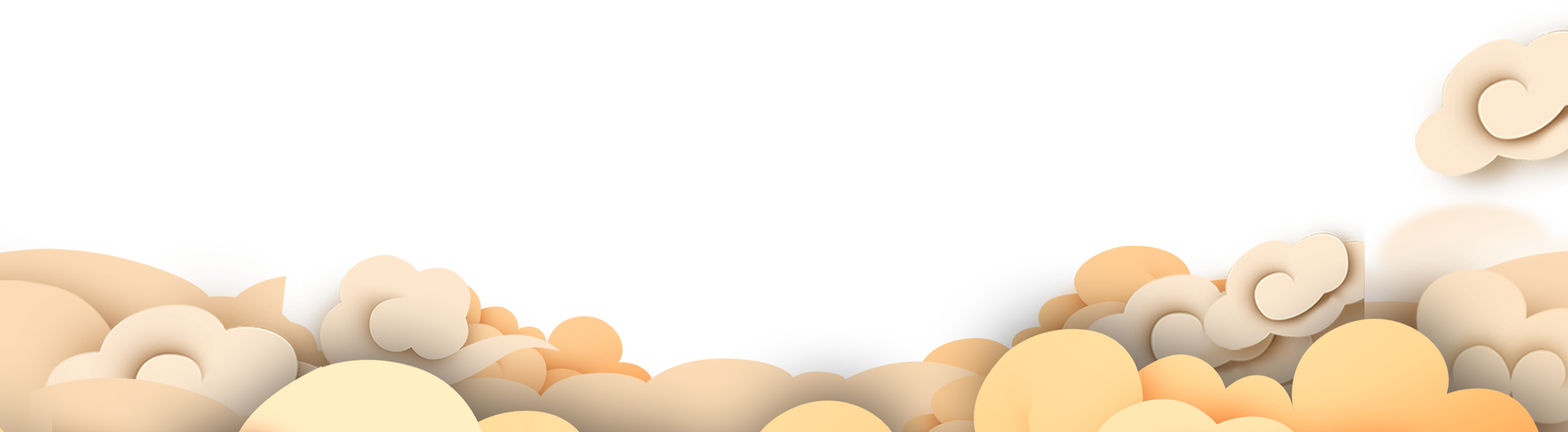 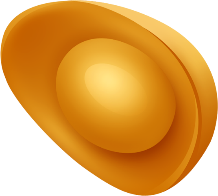 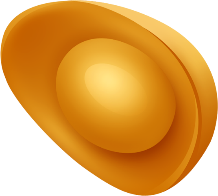 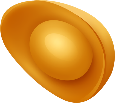 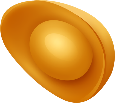 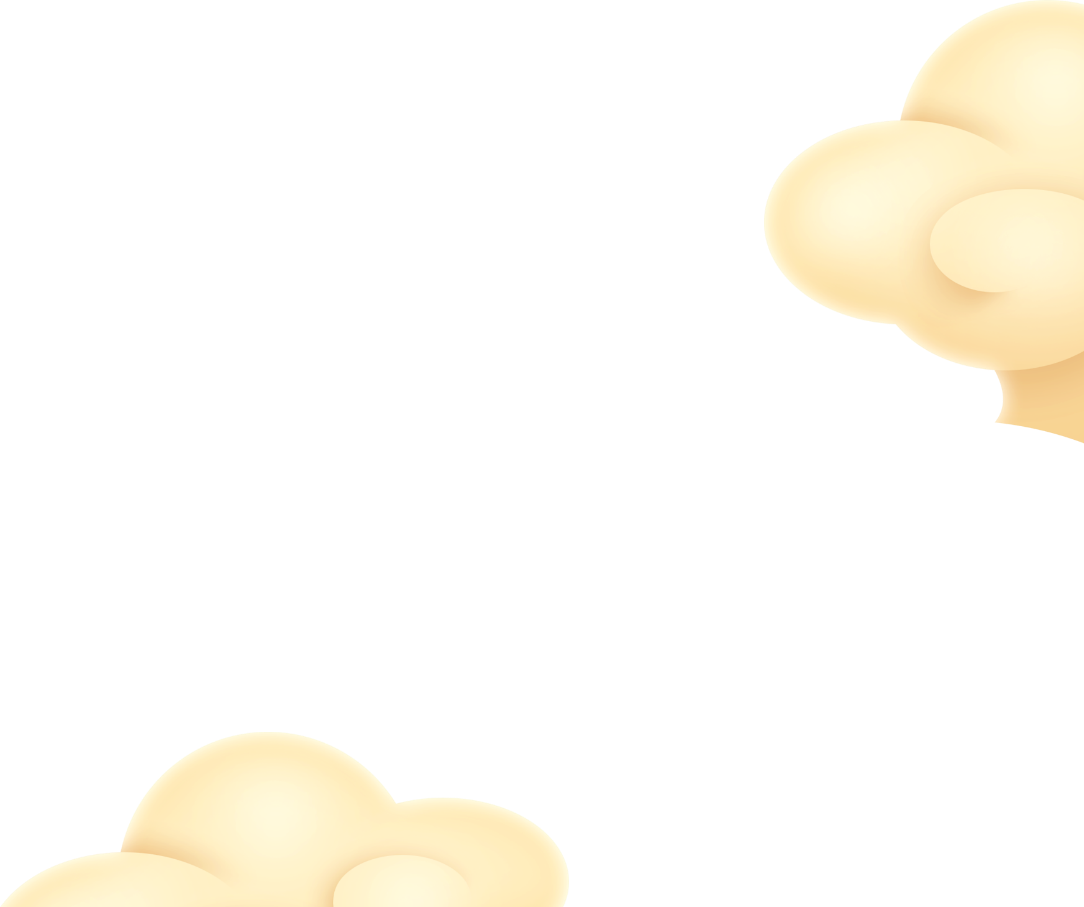 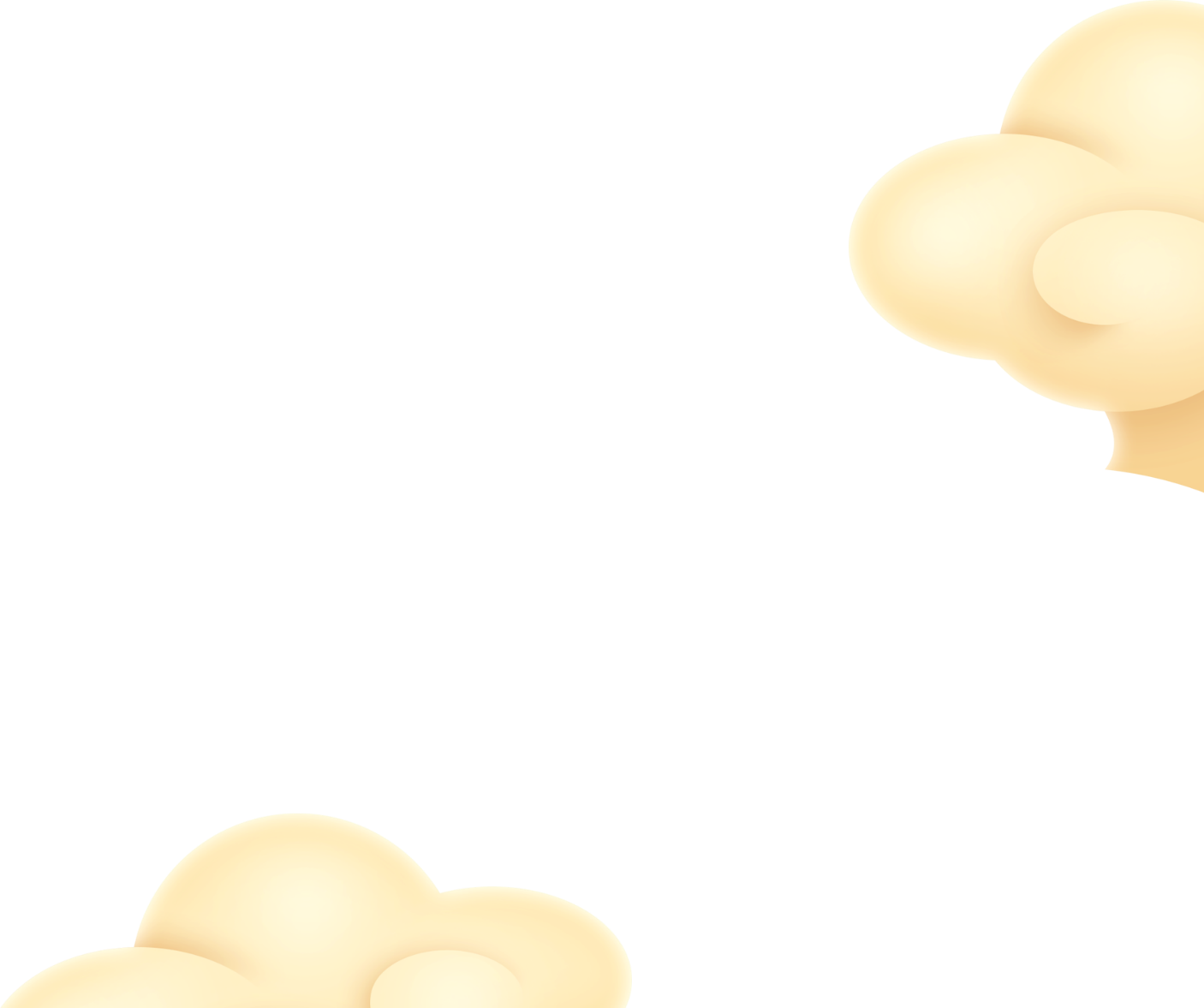 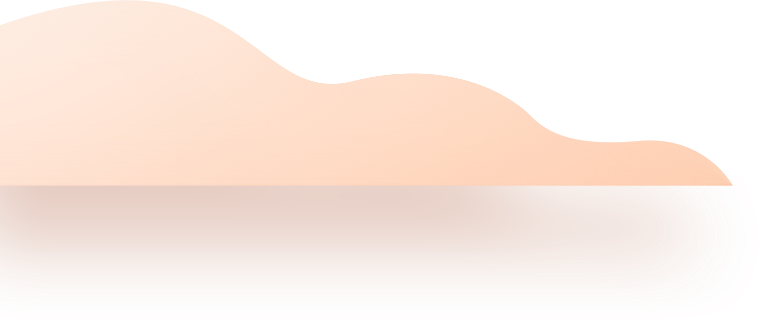 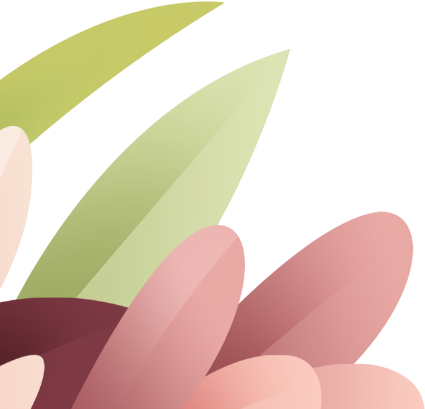 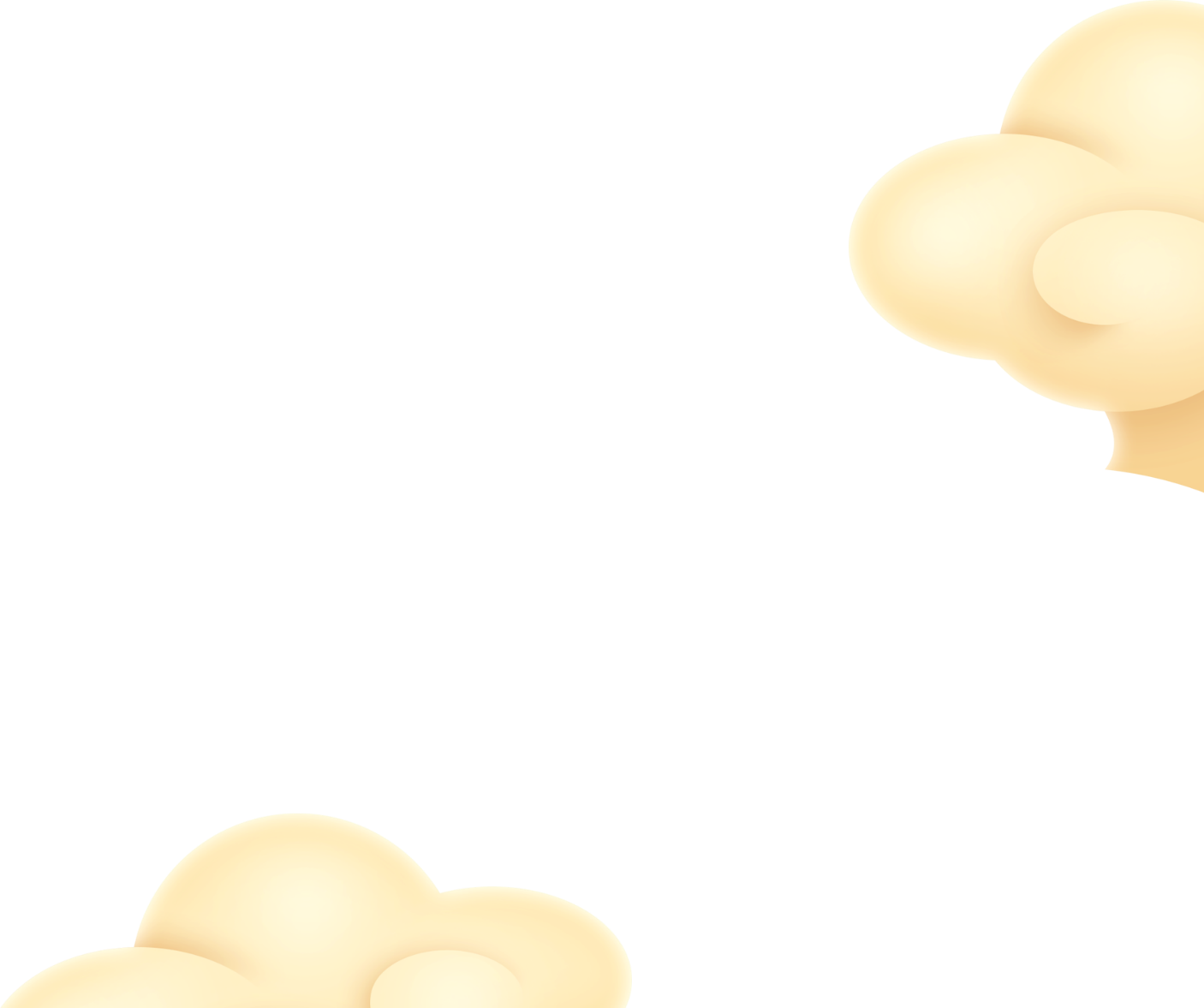 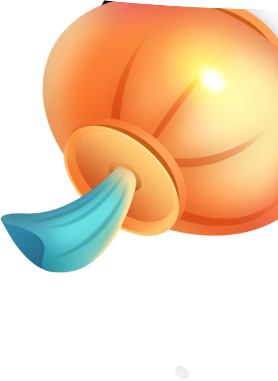 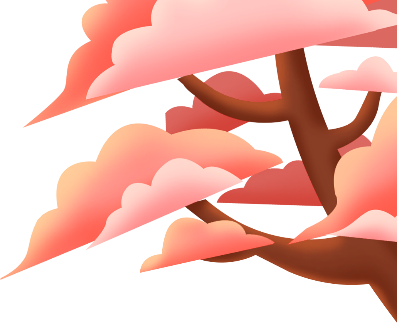 Yêu cầu cần đạt
*Kiến thức, kĩ năng:
- Củng cố ý nghĩa của phép nhân; nhận biết thừa số, tích của phép nhân. 
- Tính được tích khi biết các thừa số.
- Vận dụng so sánh hai số. Giải bài toán liên quan đến phép nhân. 
*Phát triển năng lực và phẩm chất:
- Phát triển năng lực tính toán, kĩ năng so sánh số.
- Phát triển kĩ năng hợp tác, rèn tính cẩn thận.
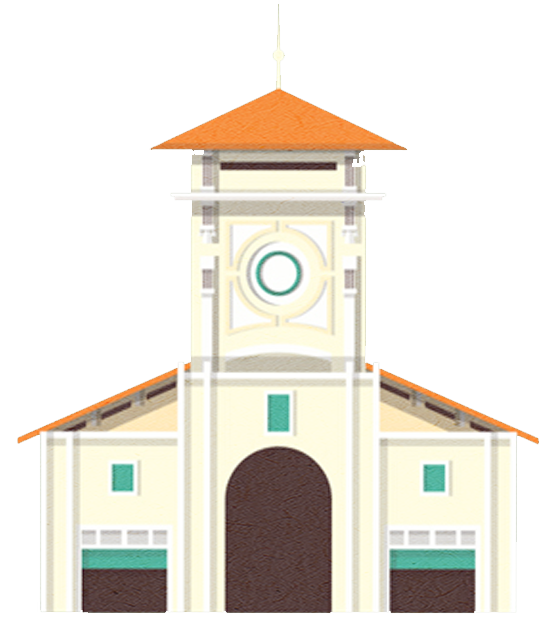 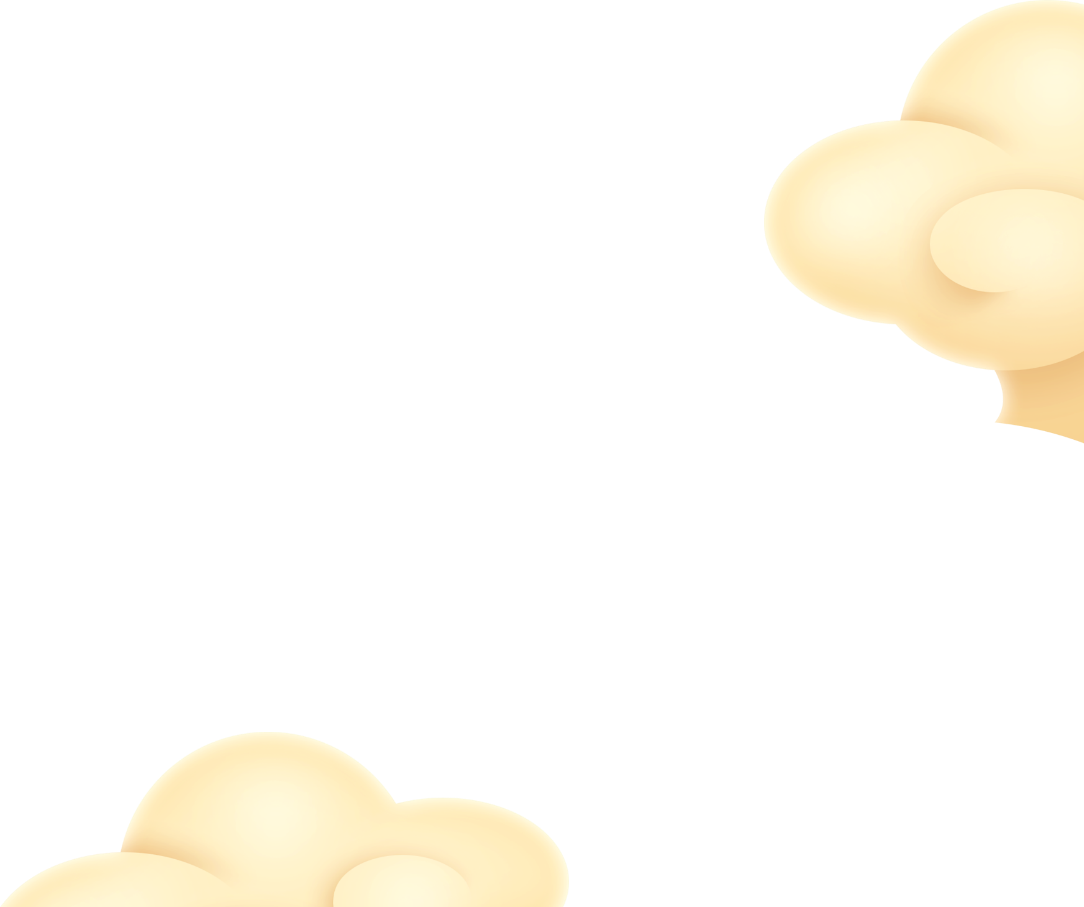 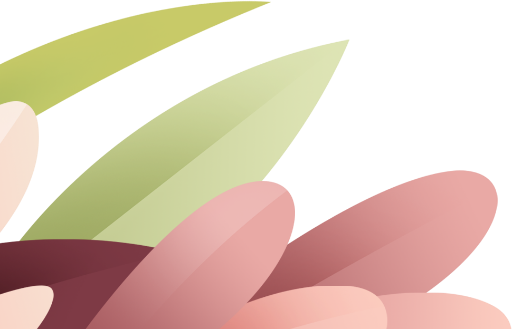 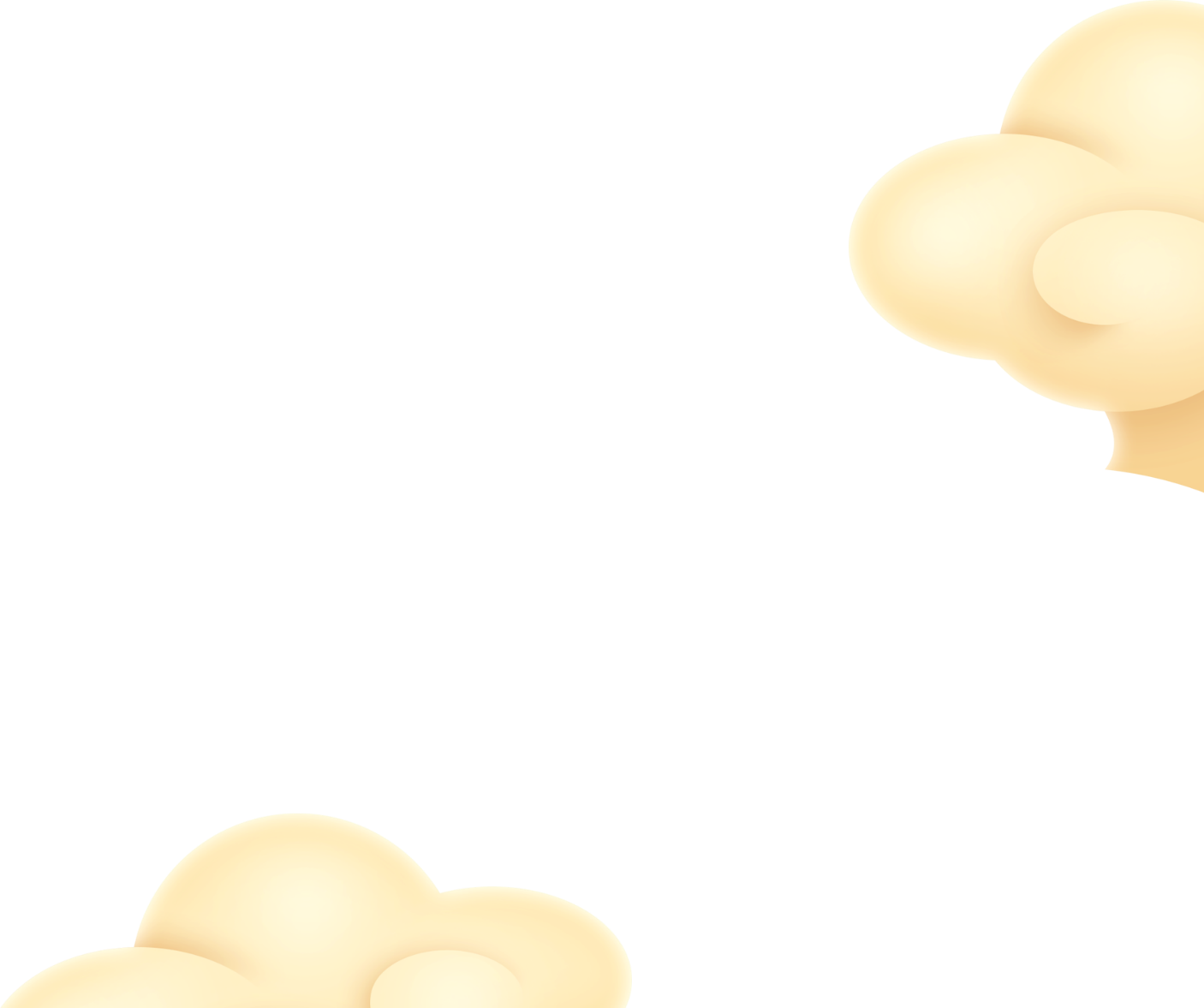 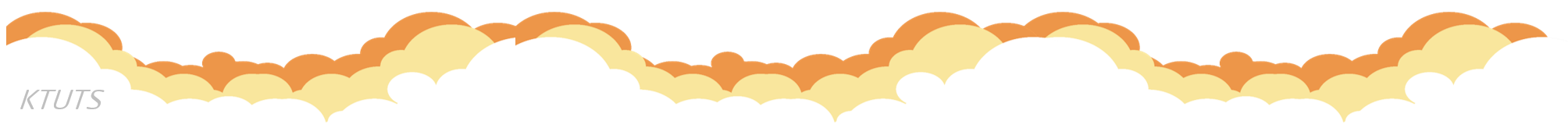 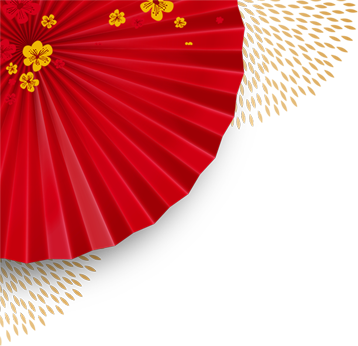 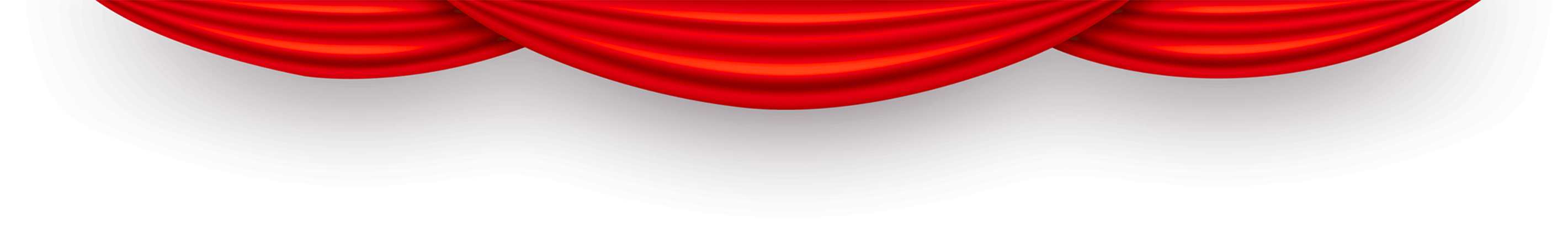 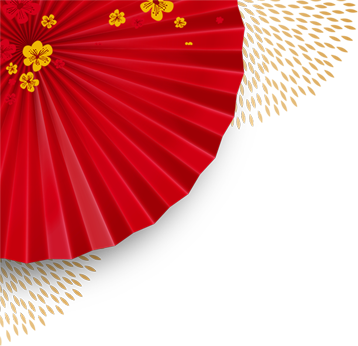 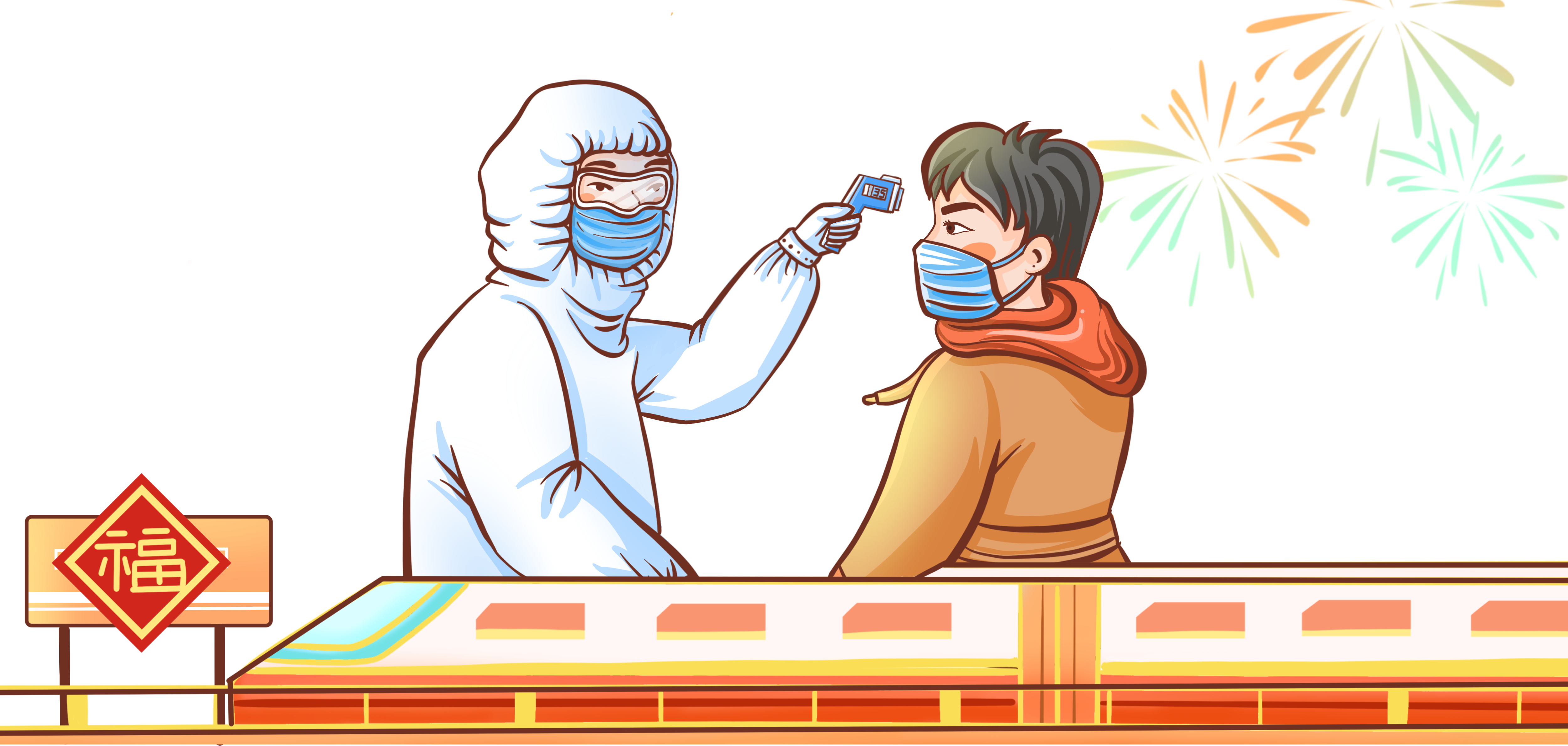 XUÂN
DU KÍ
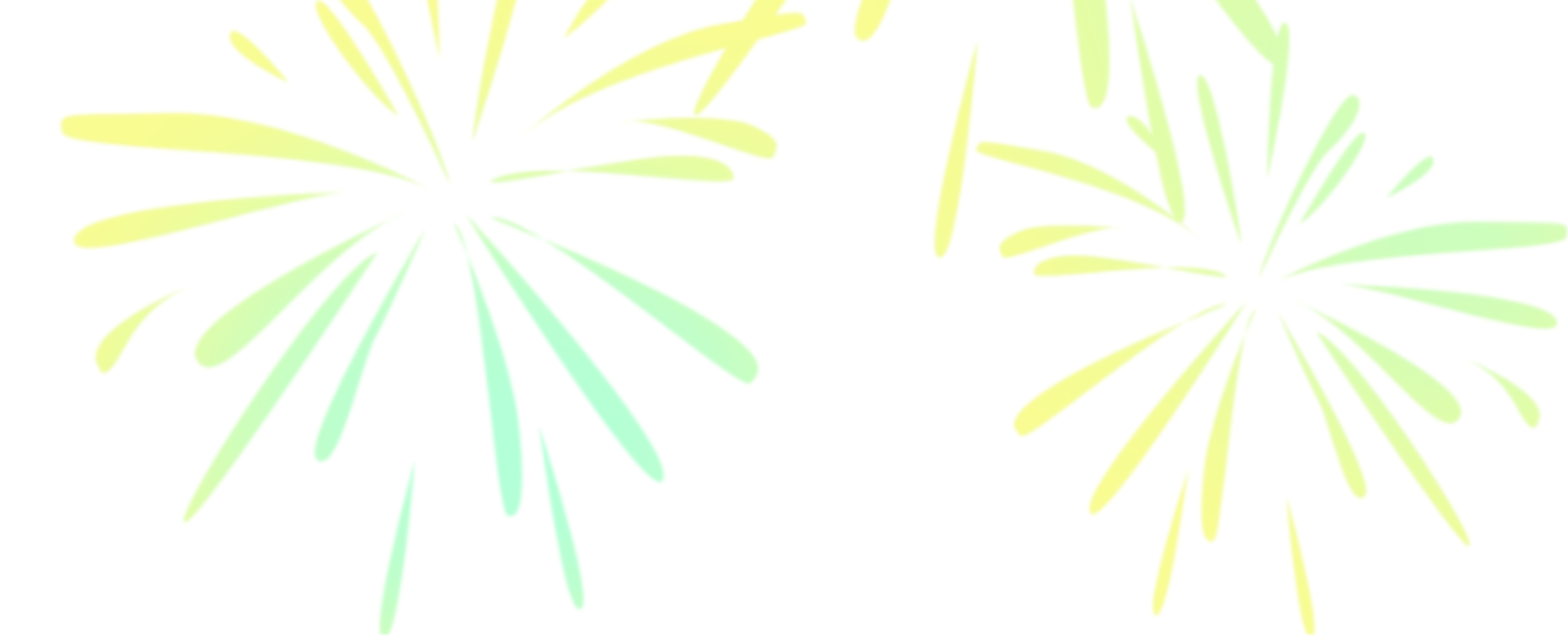 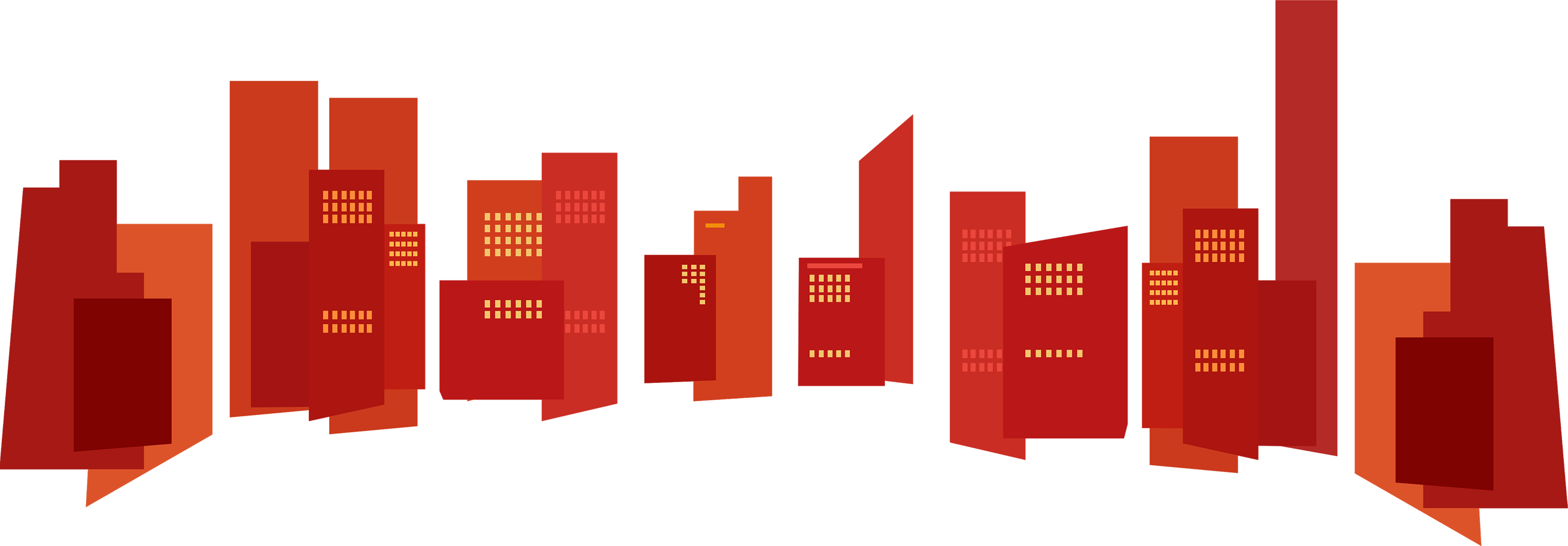 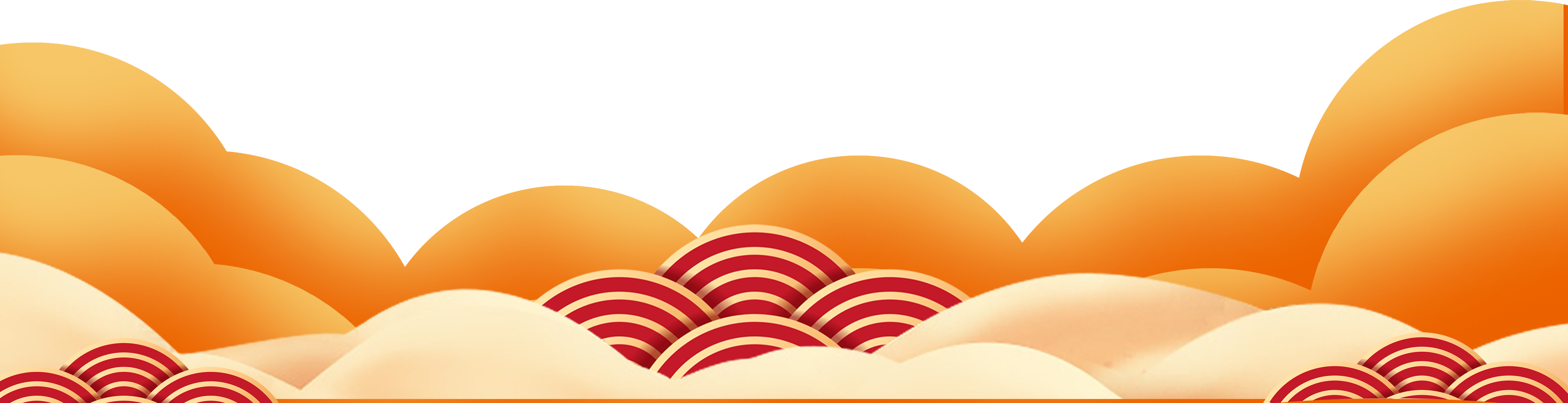 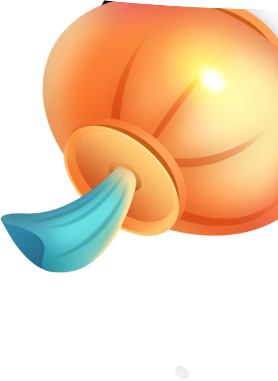 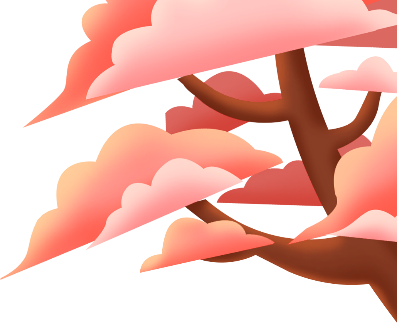 Bài 1: Tìm tích, biết:
Hai thừa số là 2 và 4
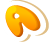 Hai thừa số là 8 và 2
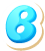 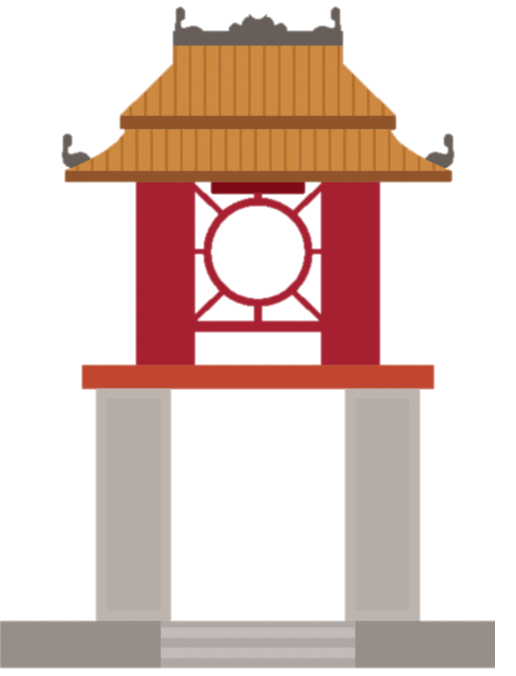 Hai thừa số là 4 và 5
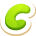 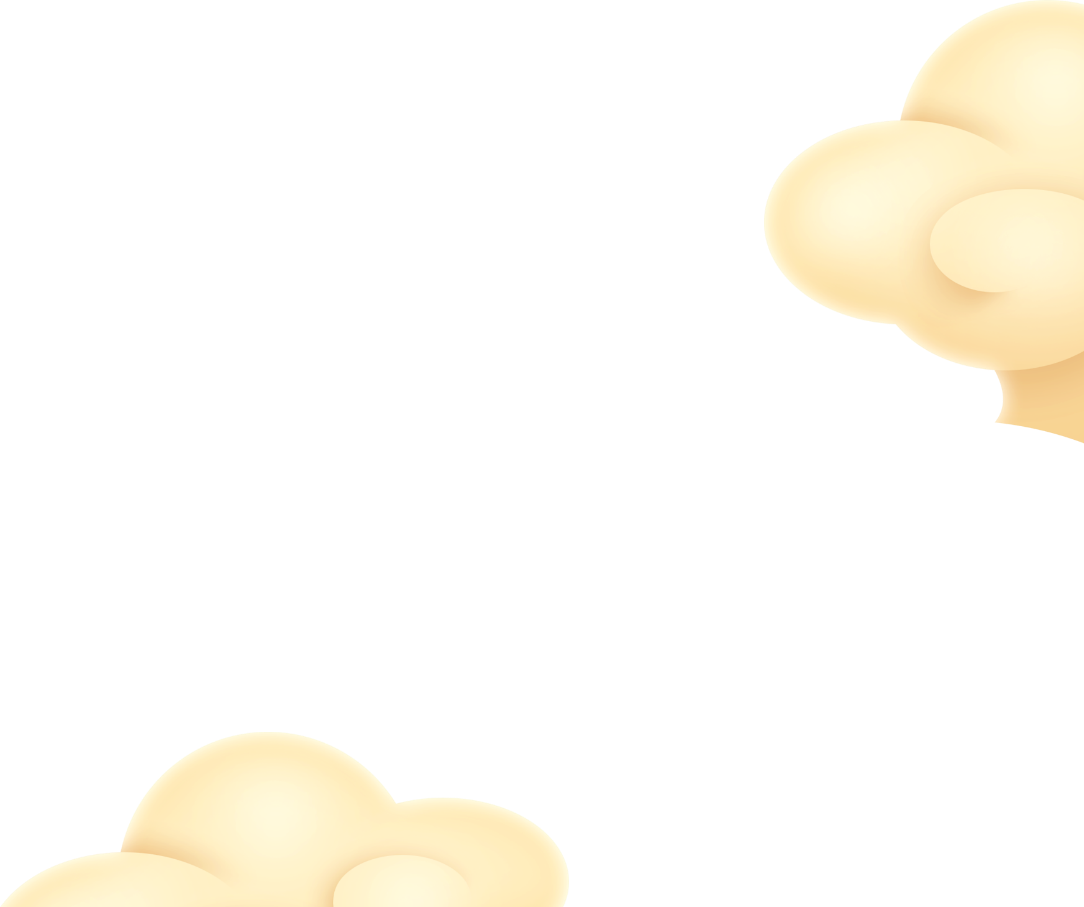 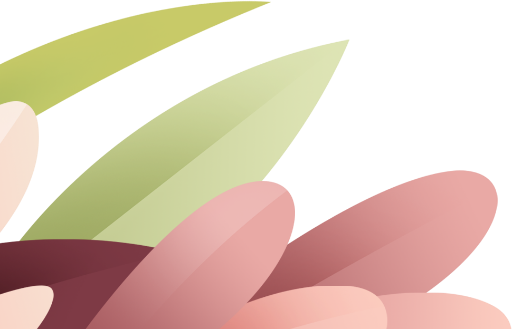 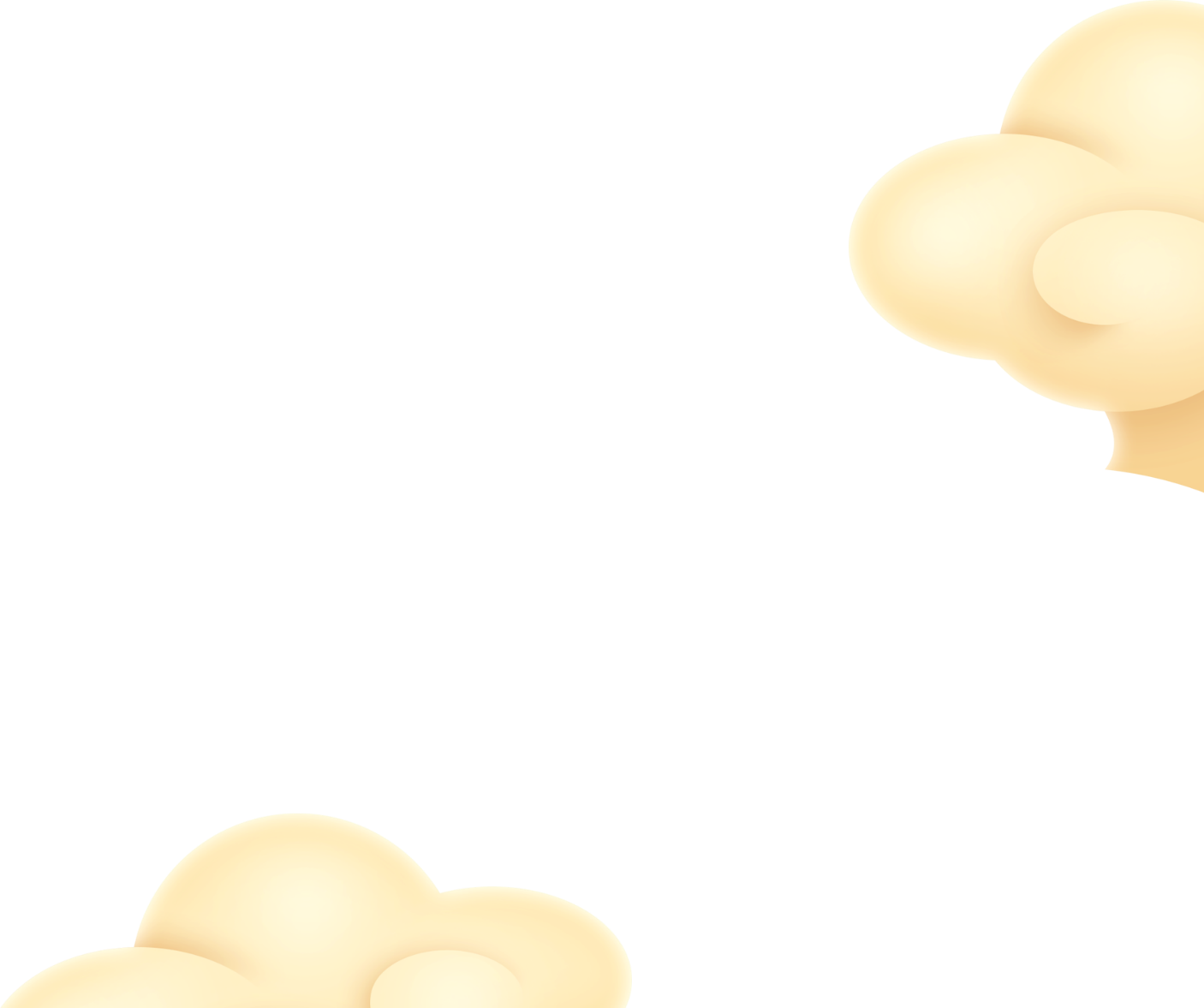 Bài 1: Tìm tích, biết:
Hai thừa số là 2 và 4
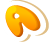 8 x 2 = 8 + 8 = 16
8 x 2 = 16
Hai thừa số là 8 và 2
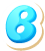 4 x 5 = 4 + 4 + 4 + 4 + 4 = 20
4 x 5 = 20
Hai thừa số là 4 và 5
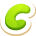 Bài 2: Số?
6
15
10
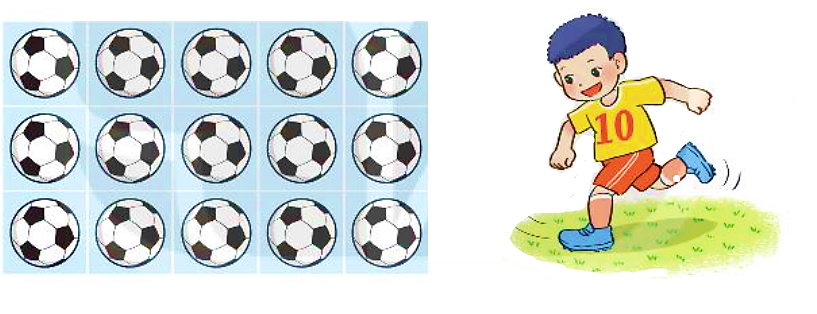 Bài 3
a) Mỗi hàng có 5 quả bóng.
Hỏi 3 hàng có tất cả bao nhiêu quả bóng?
b) Mỗi cột có 3 quả bóng.
Hỏi 5 cột có tất cả bao nhiêu quả bóng?
Bài giải
Bài giải
Số quả bóng ở cả 3 hàng là:
Số quả bóng ở cả 5 cột là:
?
?
?
?
15
5
15
3
?
?
Đáp số:            quả bóng.
Đáp số:            quả bóng.
15
15
Bài 4
>; <; =
?
=
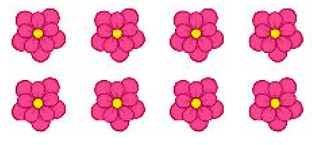 ?
8
8
>
8
?
<
?
8